МБУДО «Дом детского творчества Железнодорожного округа»
Детское объединение «Волонтёрские инициативы»
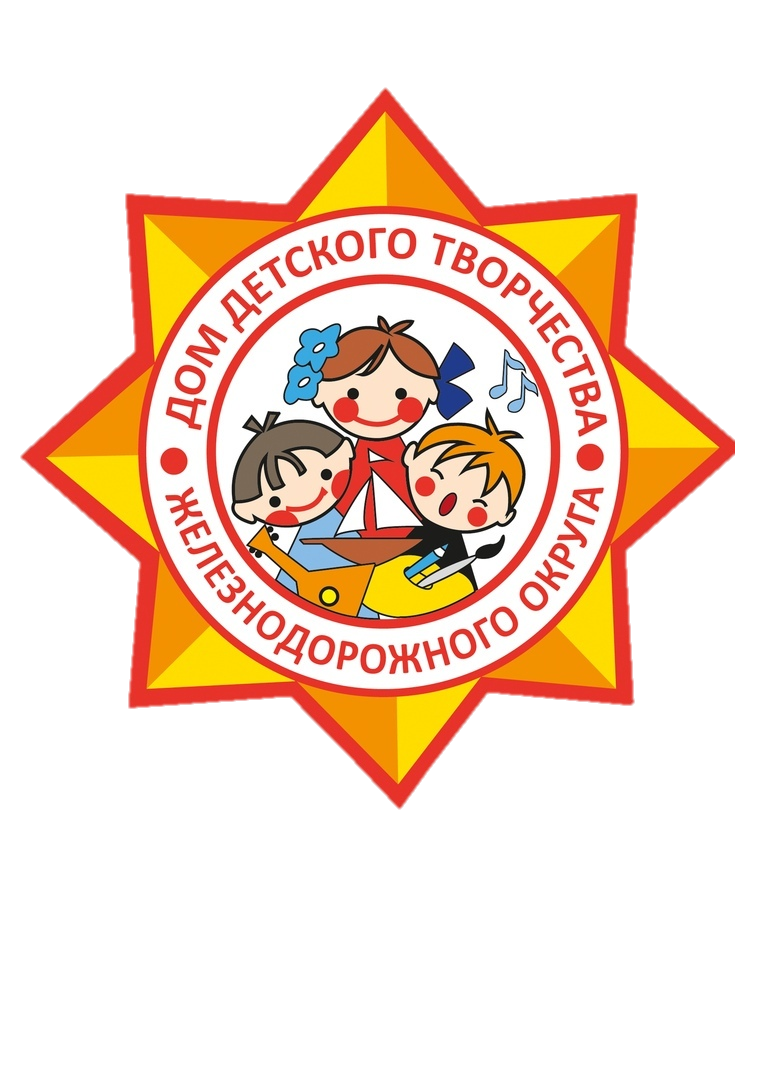 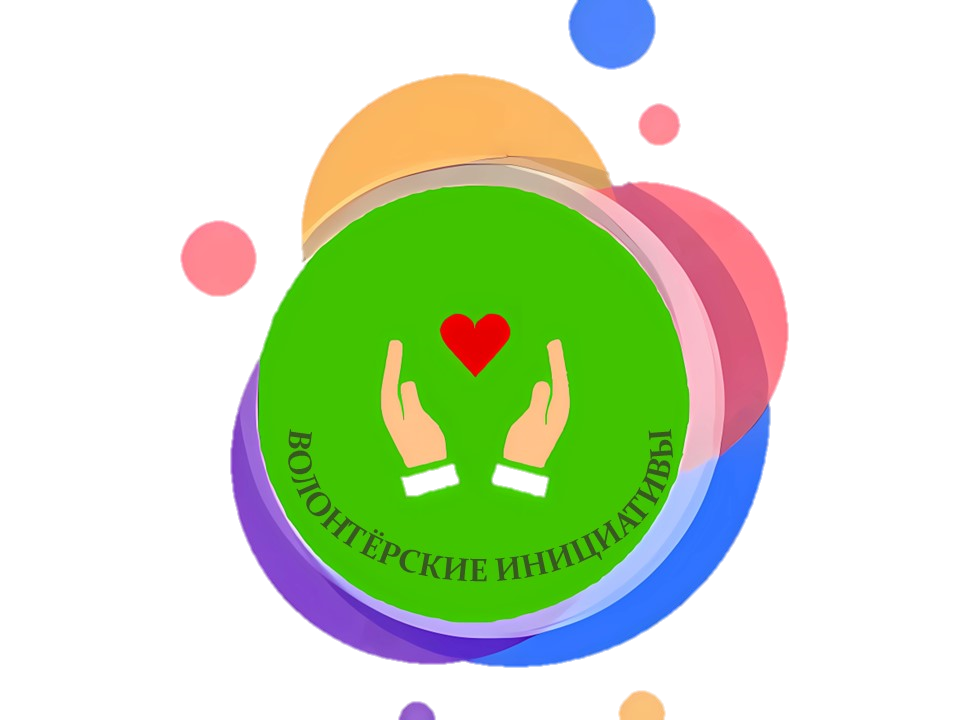 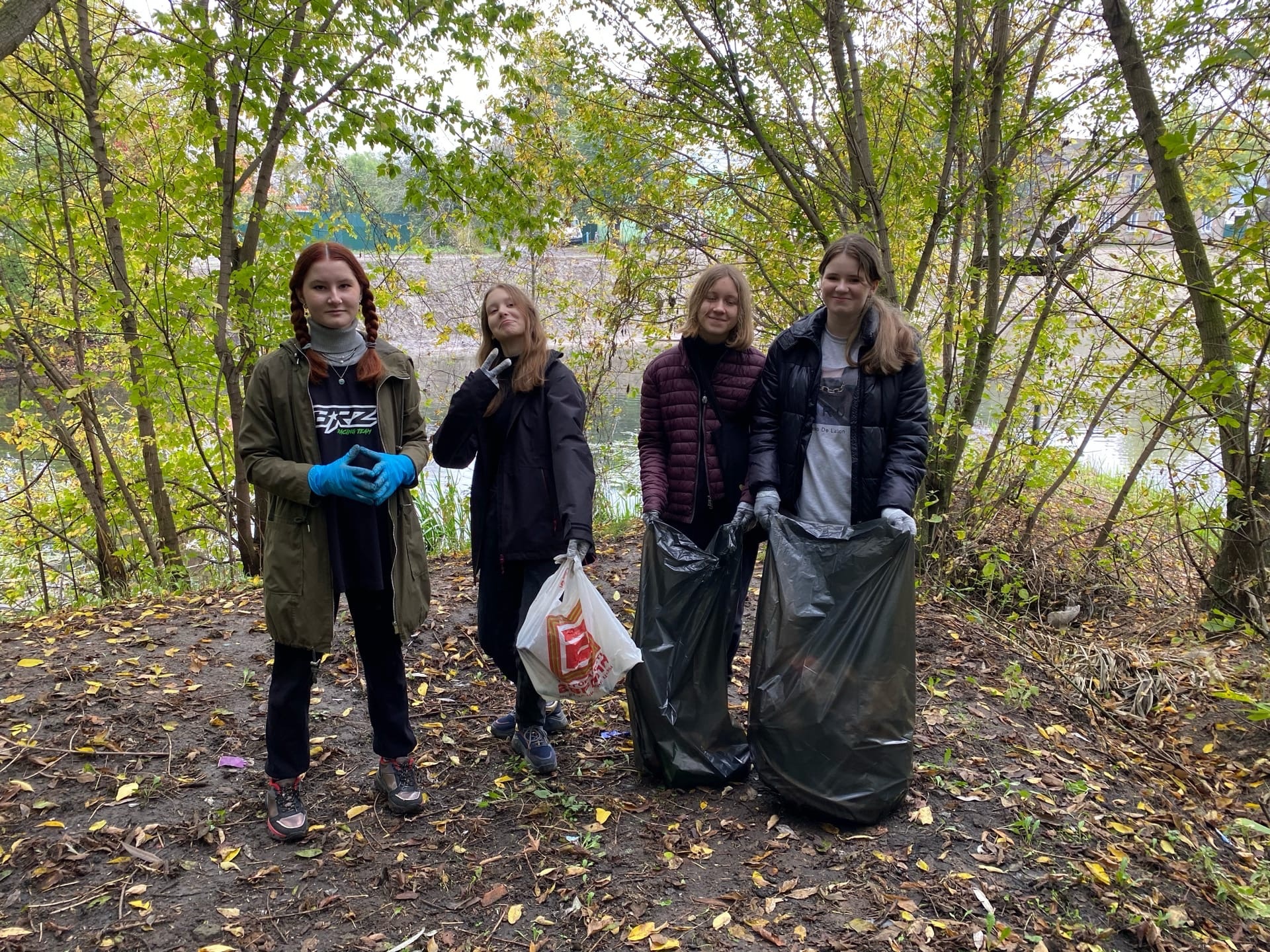 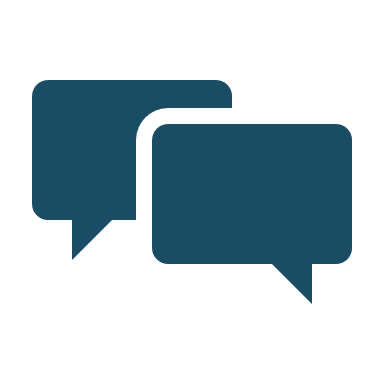 Направления нашей работы: 
 Социальное волонтерство Экологическое волонтерство Событийное волонтерство Спортивное волонтерство Культурное волонтерство Медиаволонтерство Патриотическое волонтерство
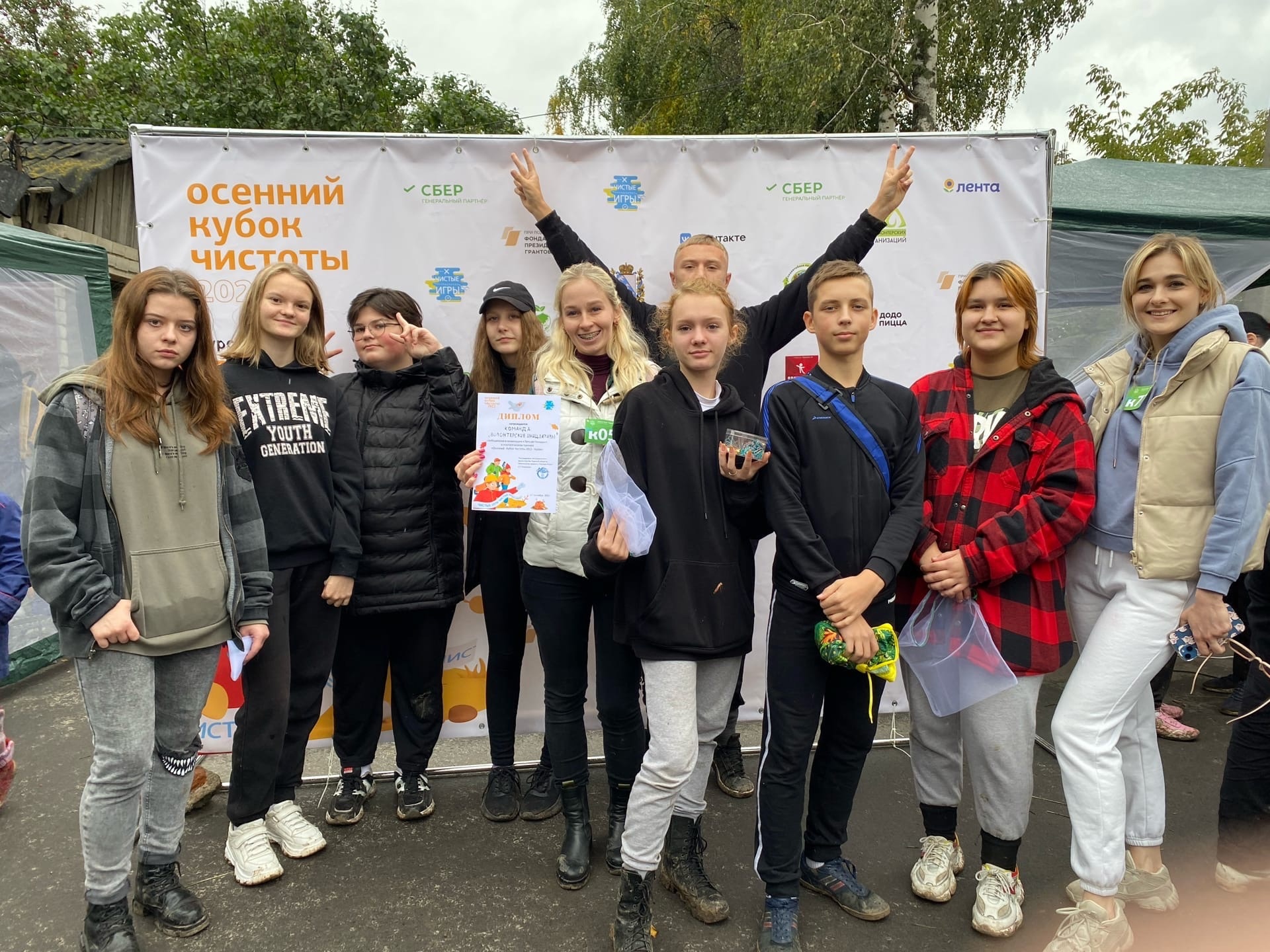 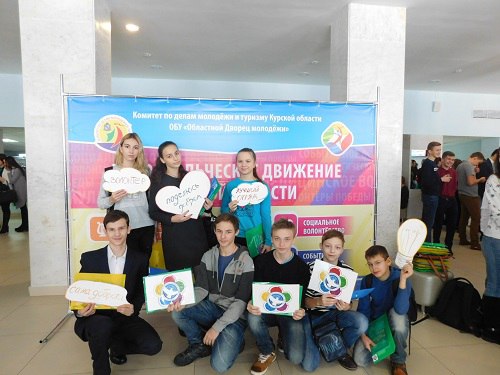 "В сердце добровольчества собраны служения и солидарности, вера в то, что вместе мы можем сделать этот мир лучше"
©️ Кофи Аннан, Ганский дипломат, 7-й Генеральный секретарь ООН
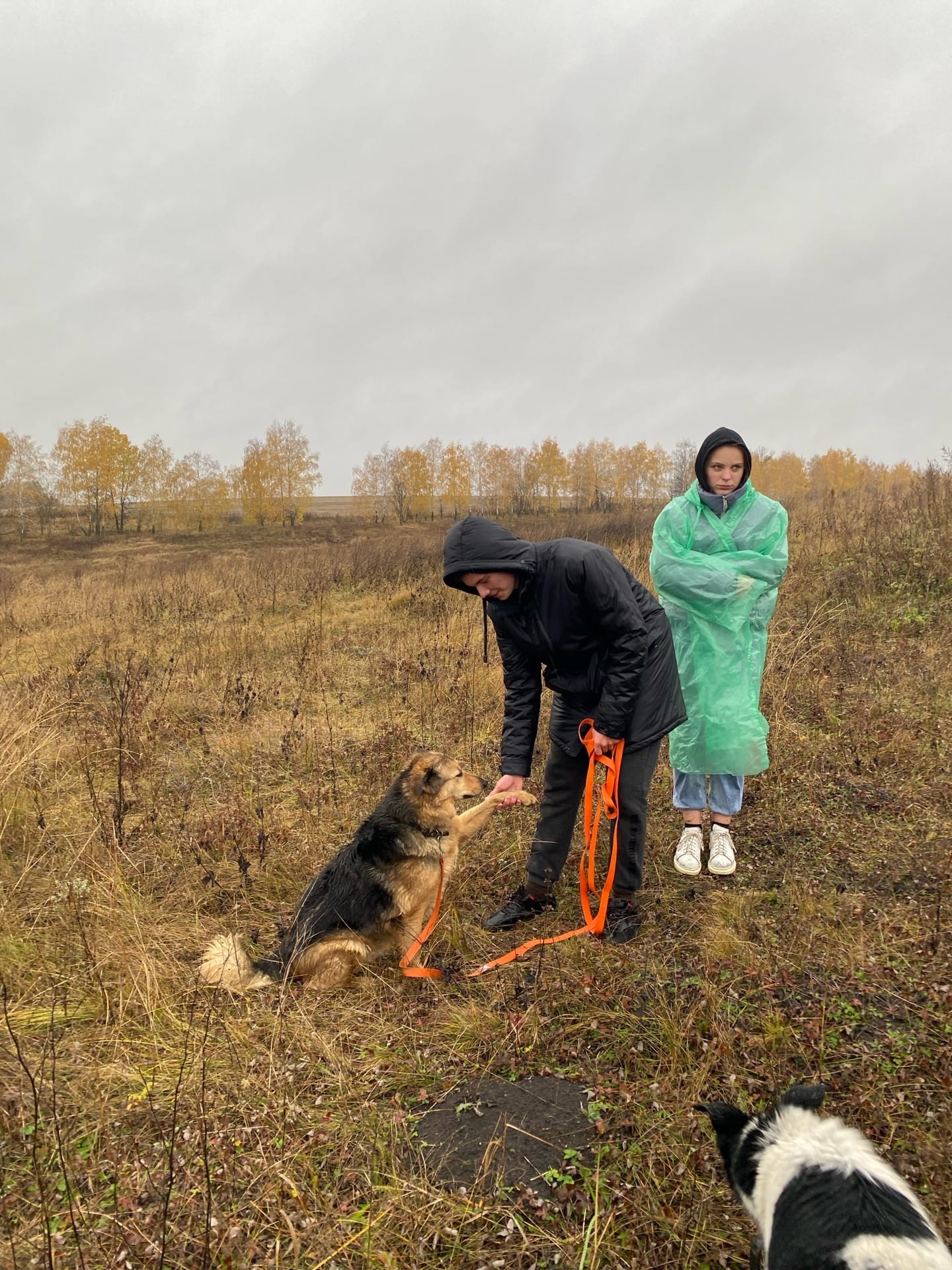 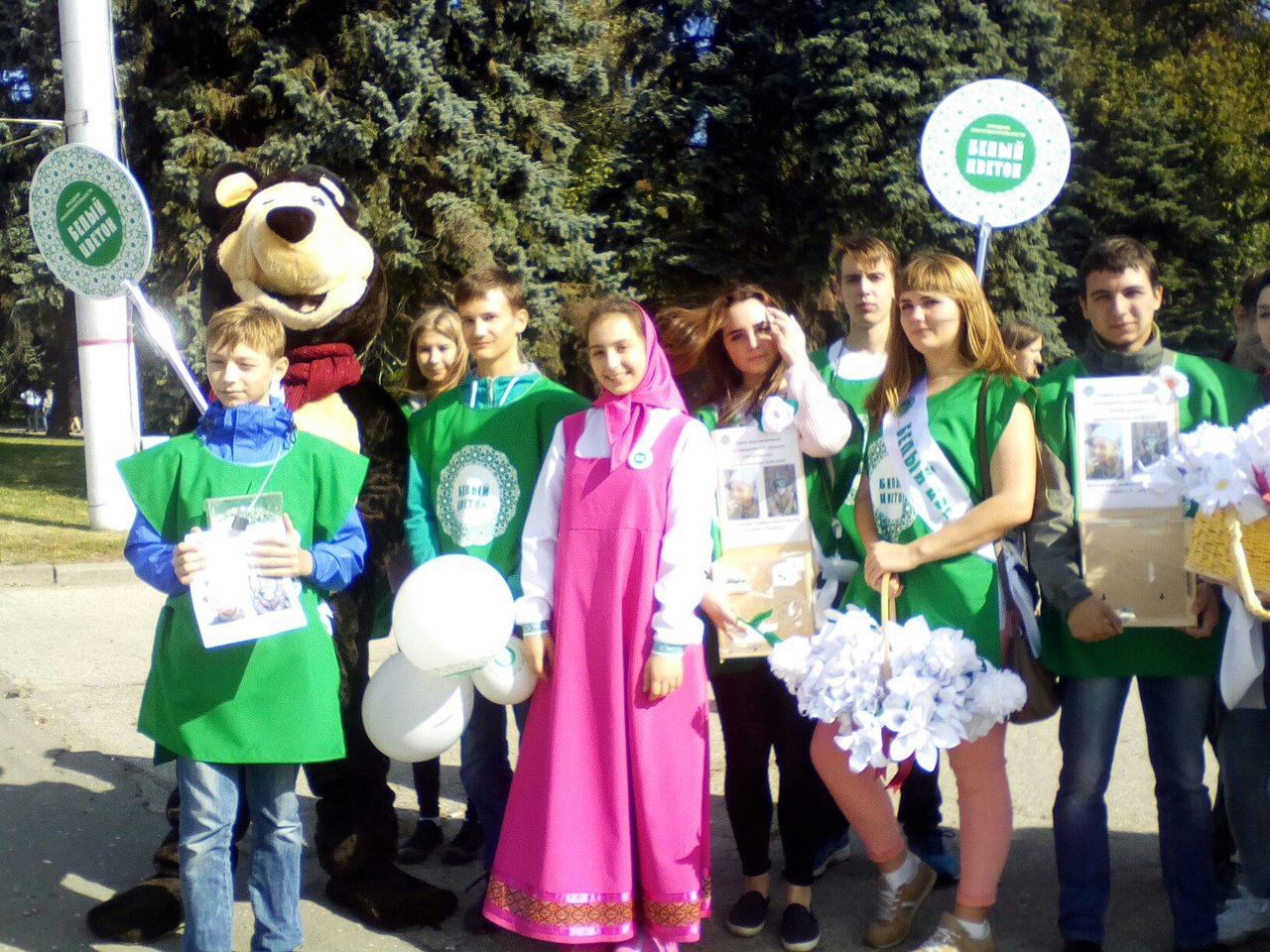 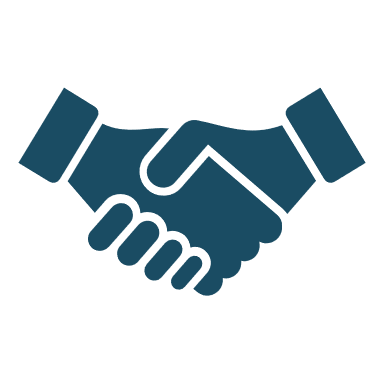 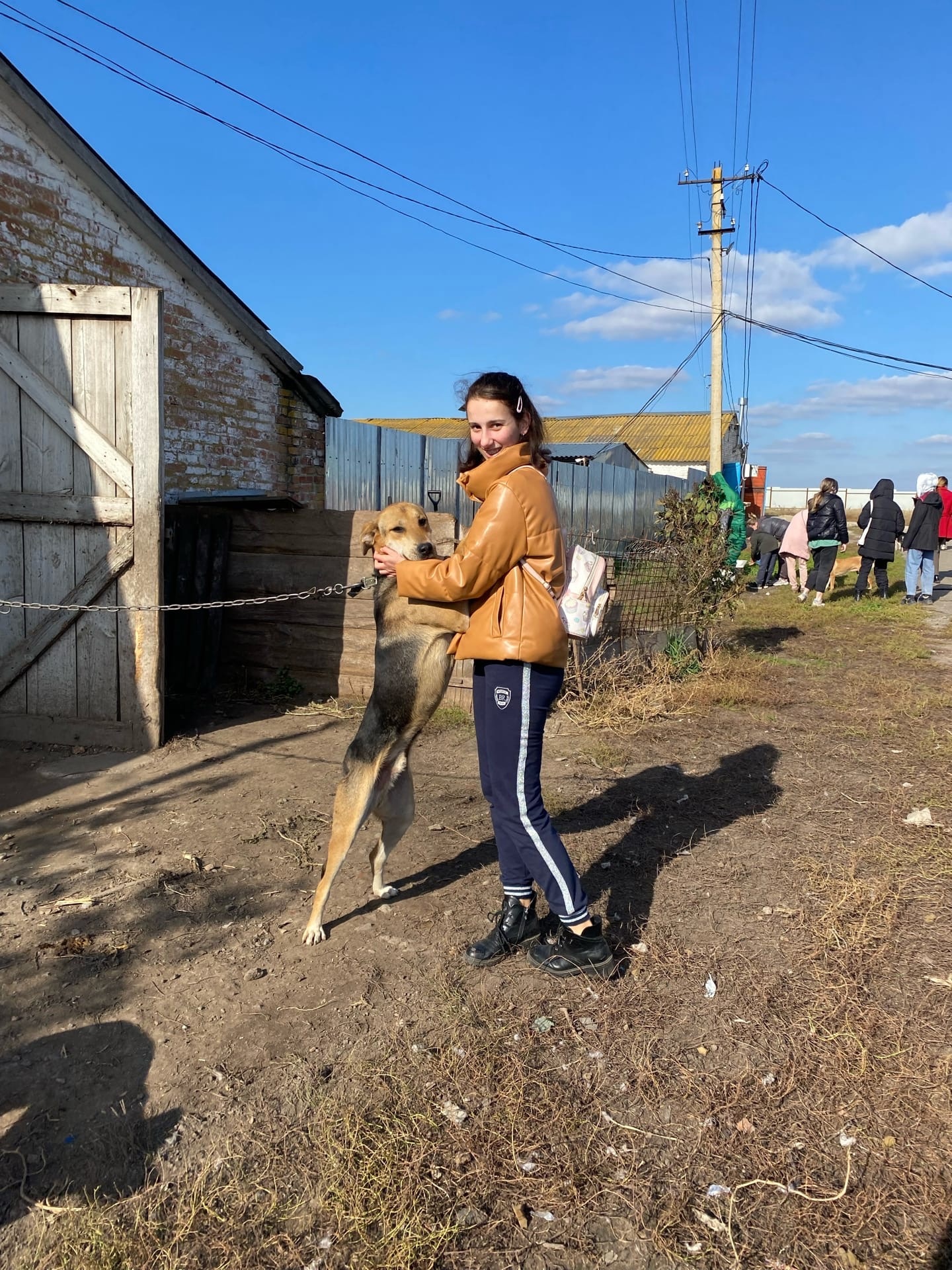 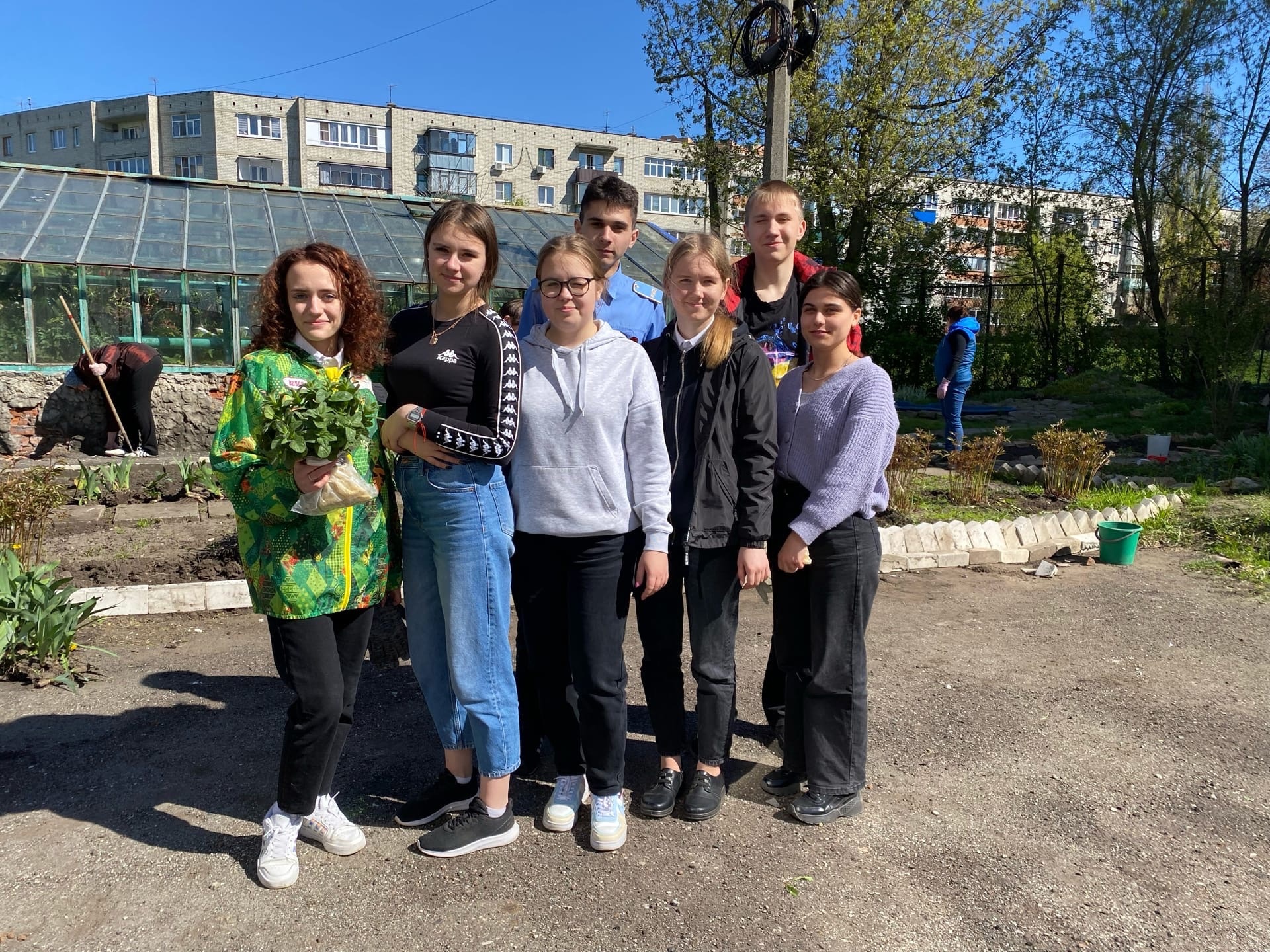 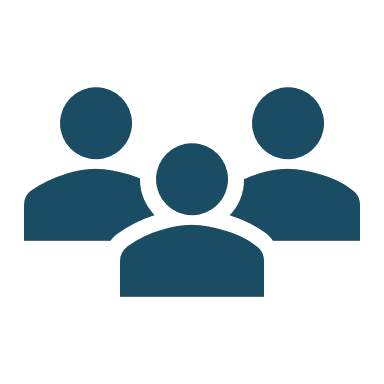 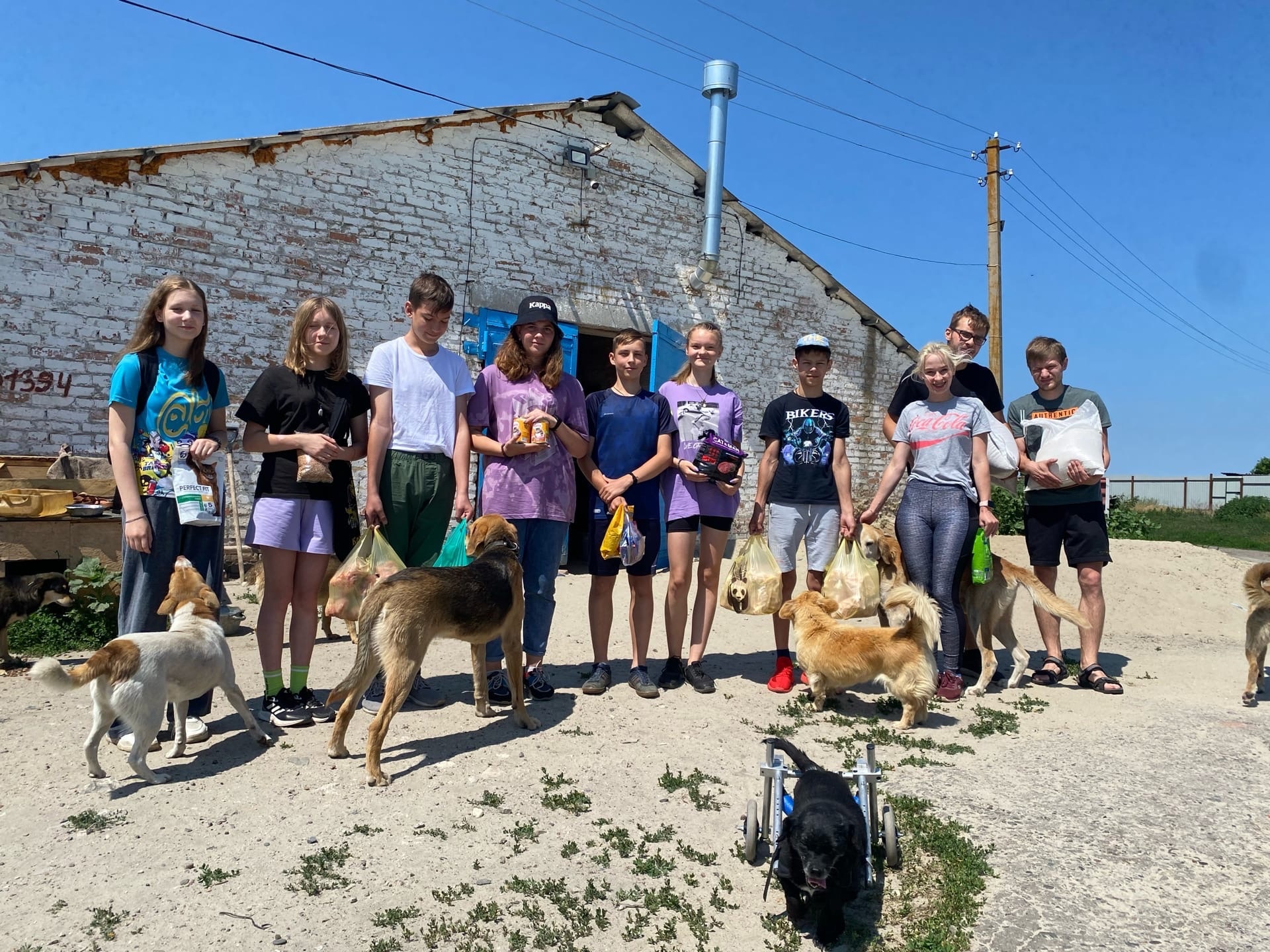 "Везде, где есть человек, есть возможность для доброты"
©️ Луций Анней Сенека, римский философ, поэт
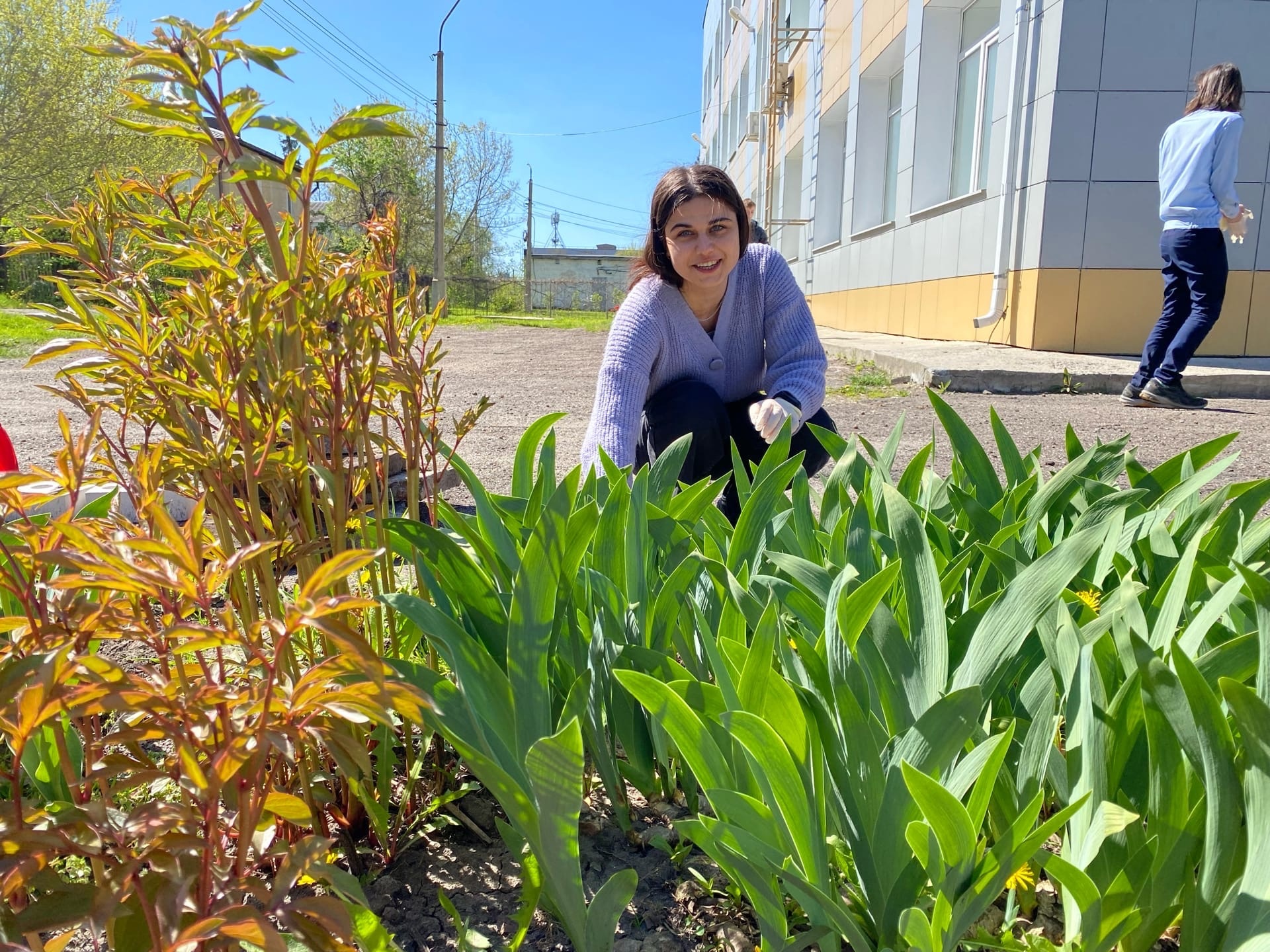 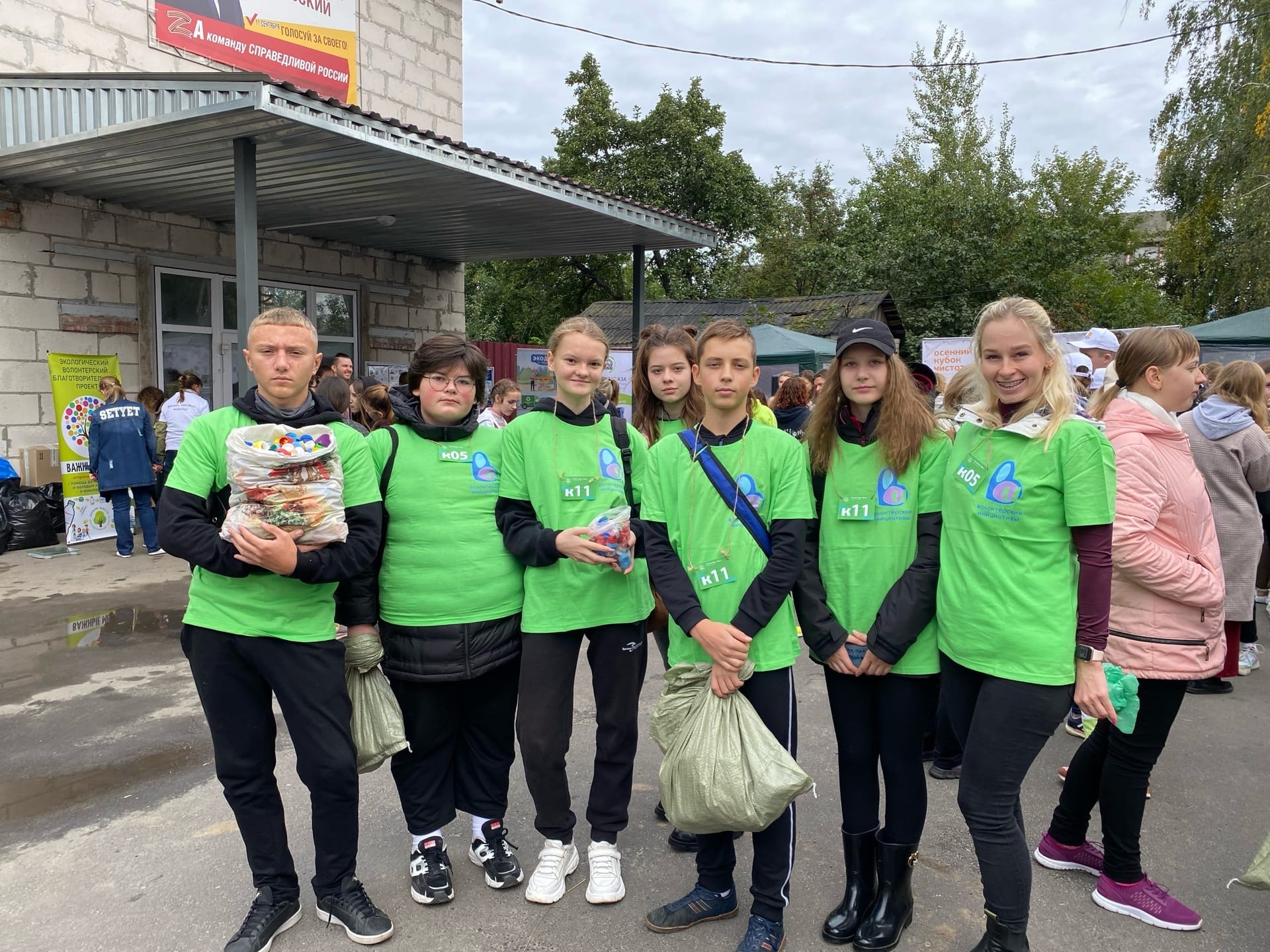 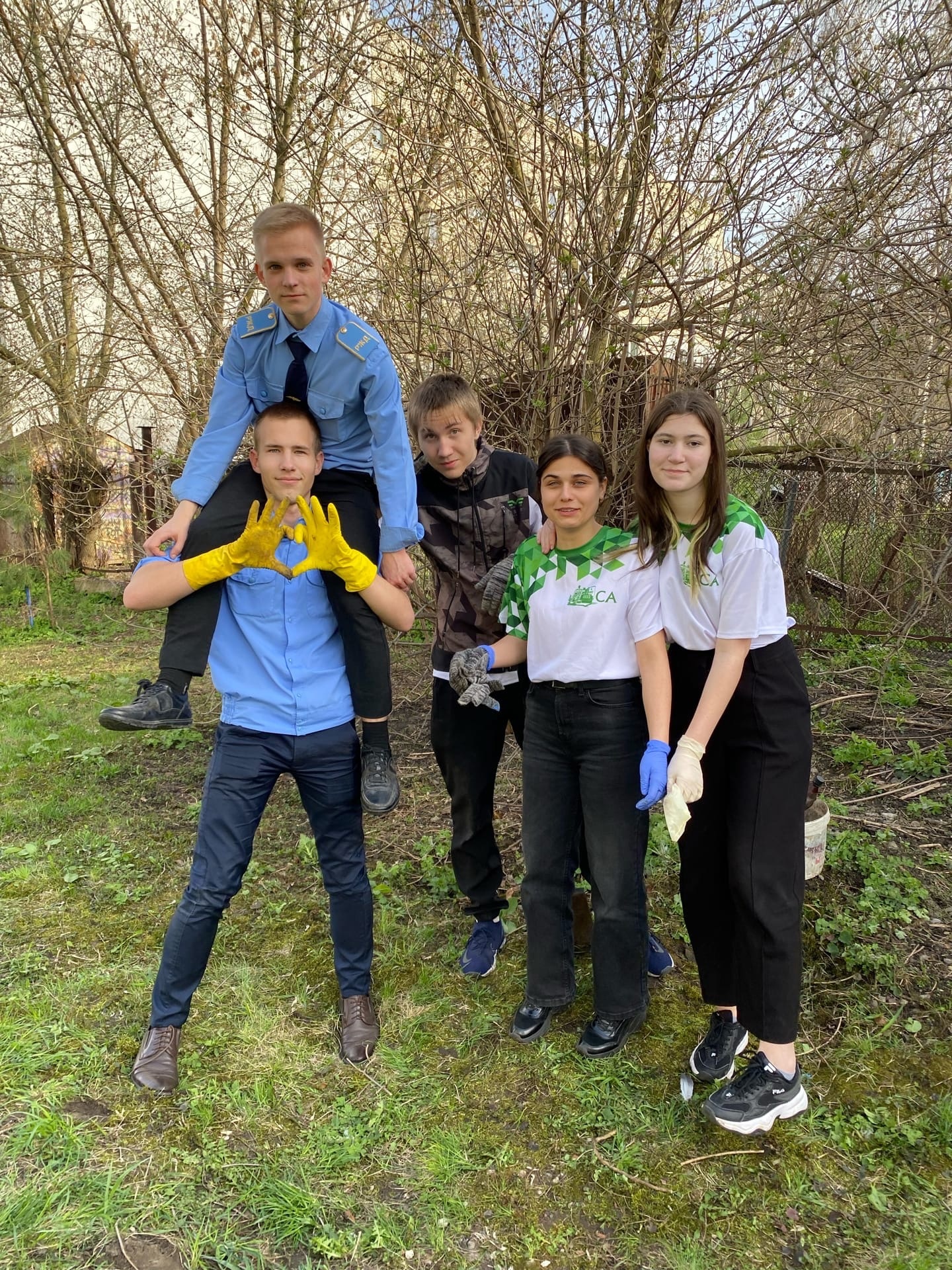 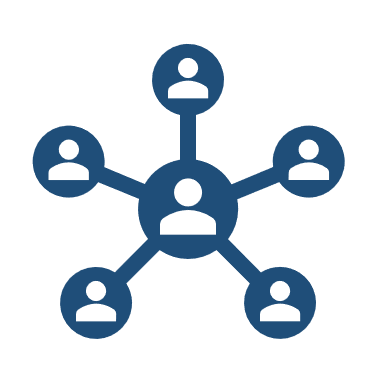 "Доброта, готовность защищать слабого и беззащитного - это прежде всего мужество, бесстрашие души"
©️ Василий Александрович Сухомлинский, советский педагог-новатор, детский писатель
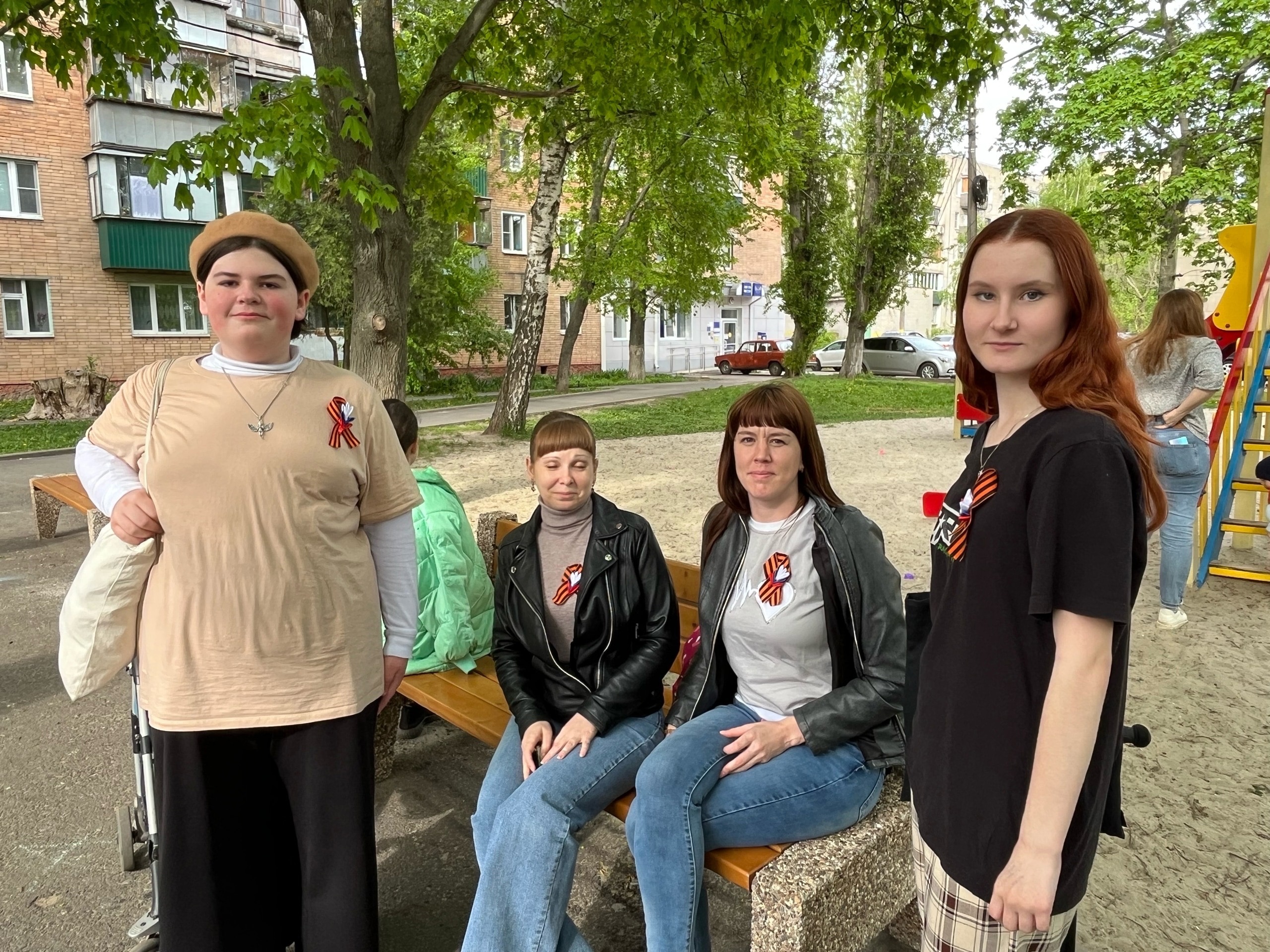 Педагог – Синюгина Виктория Эдуардовна 
8-920-734-39-12
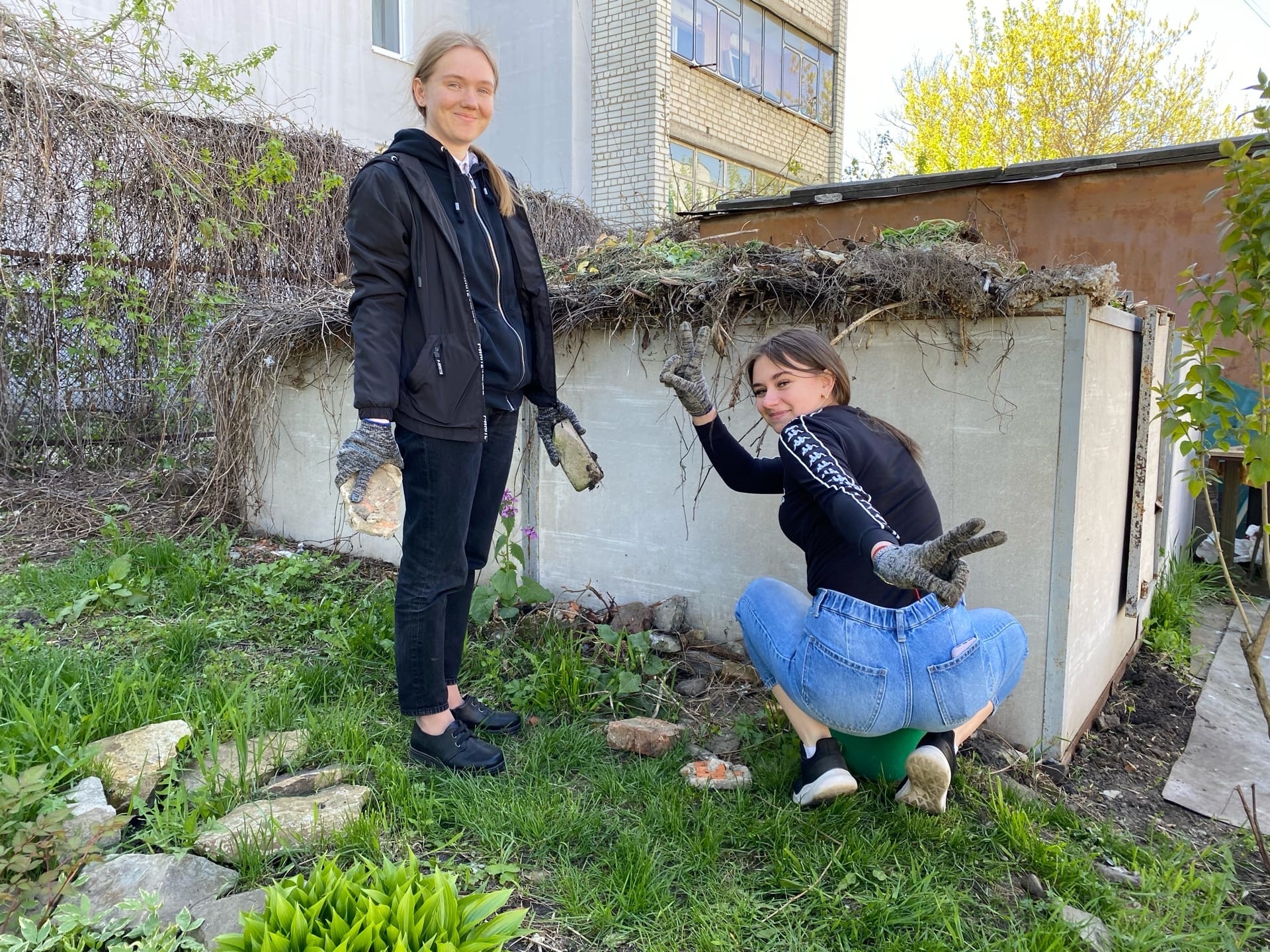 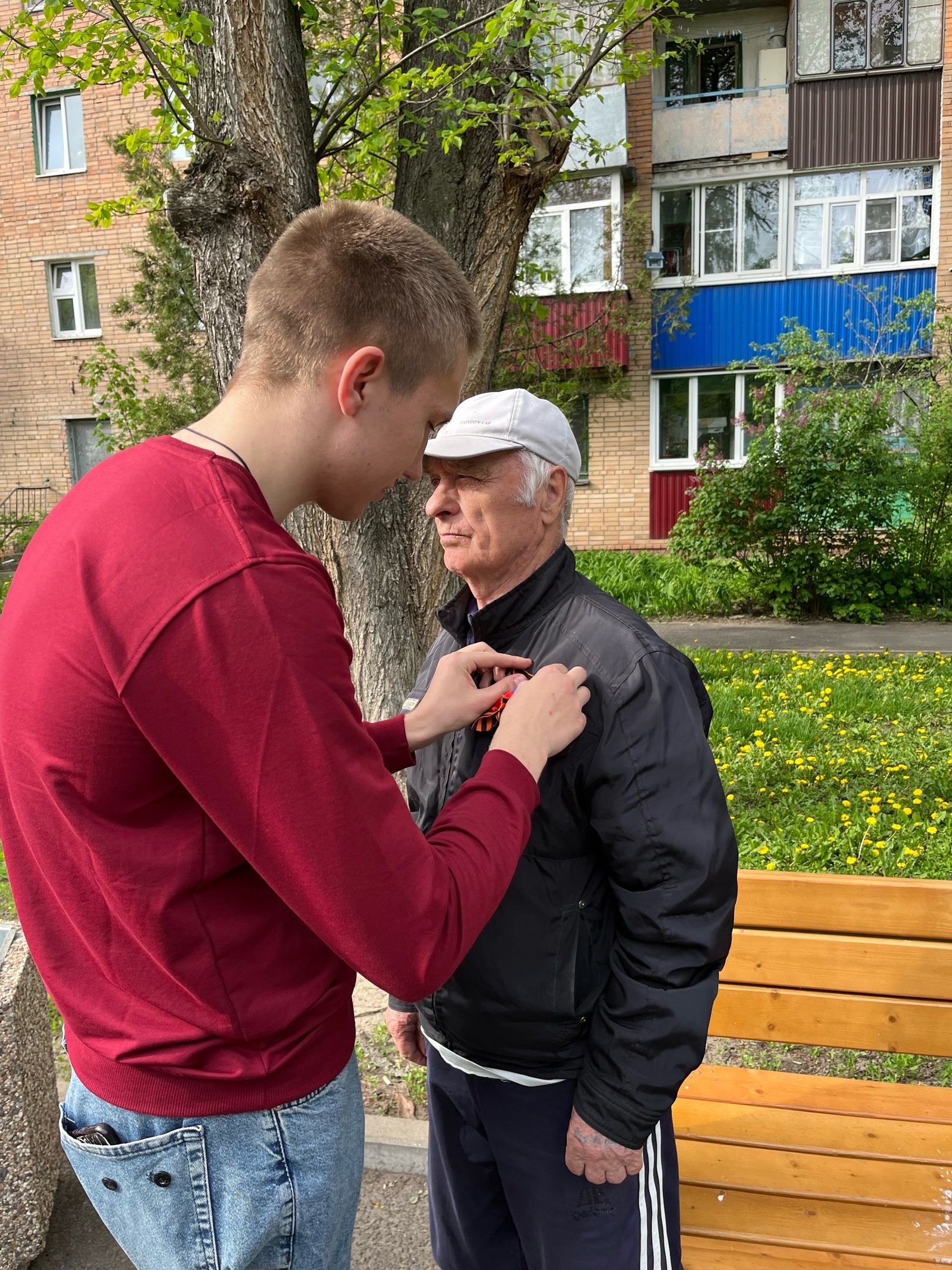 "Тот, кто желает обеспечить благо других, уже заверил свое собственное."
©️ Конфуций
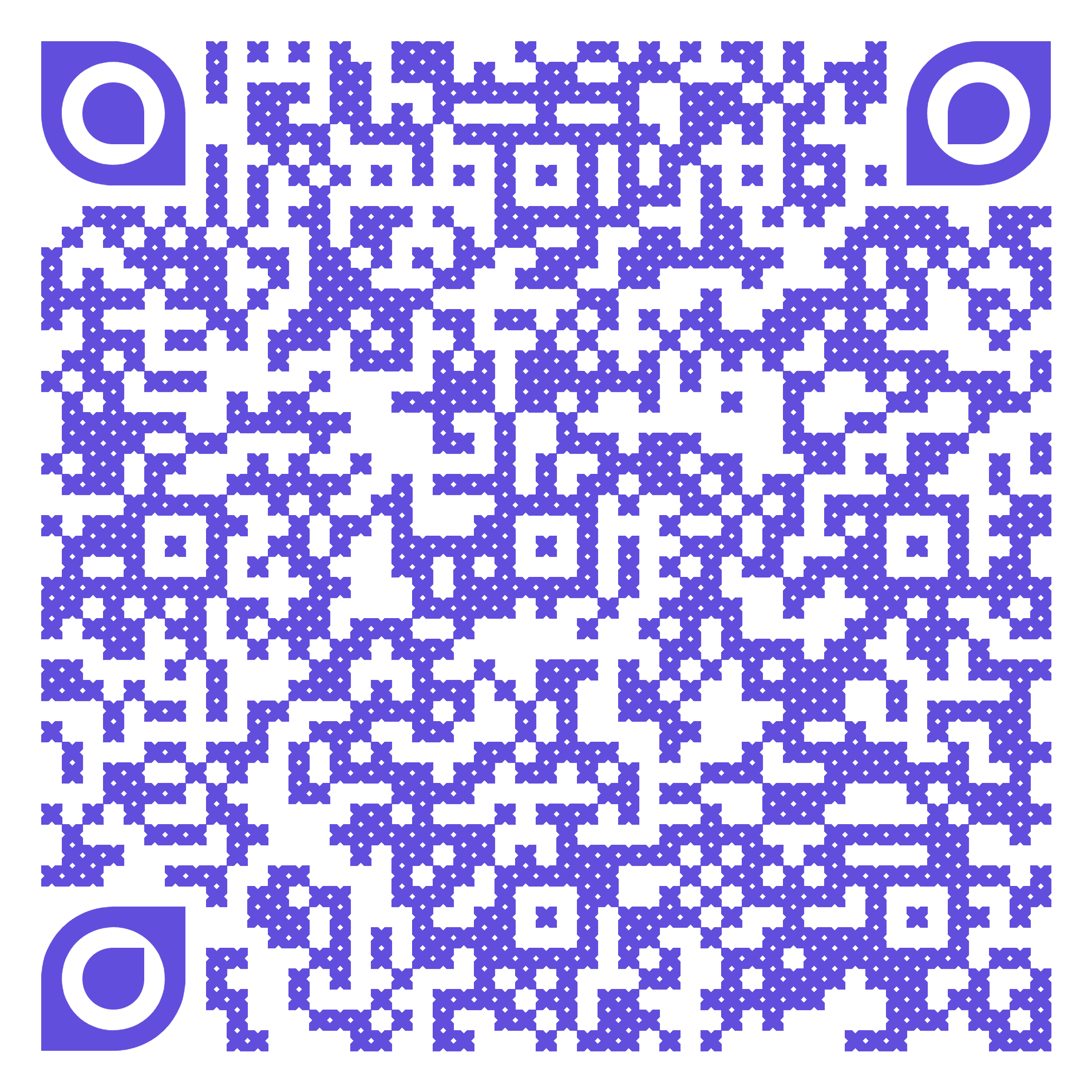 QR-код на переход на сайт «Навигатор» (Волонтёрские инициативы)
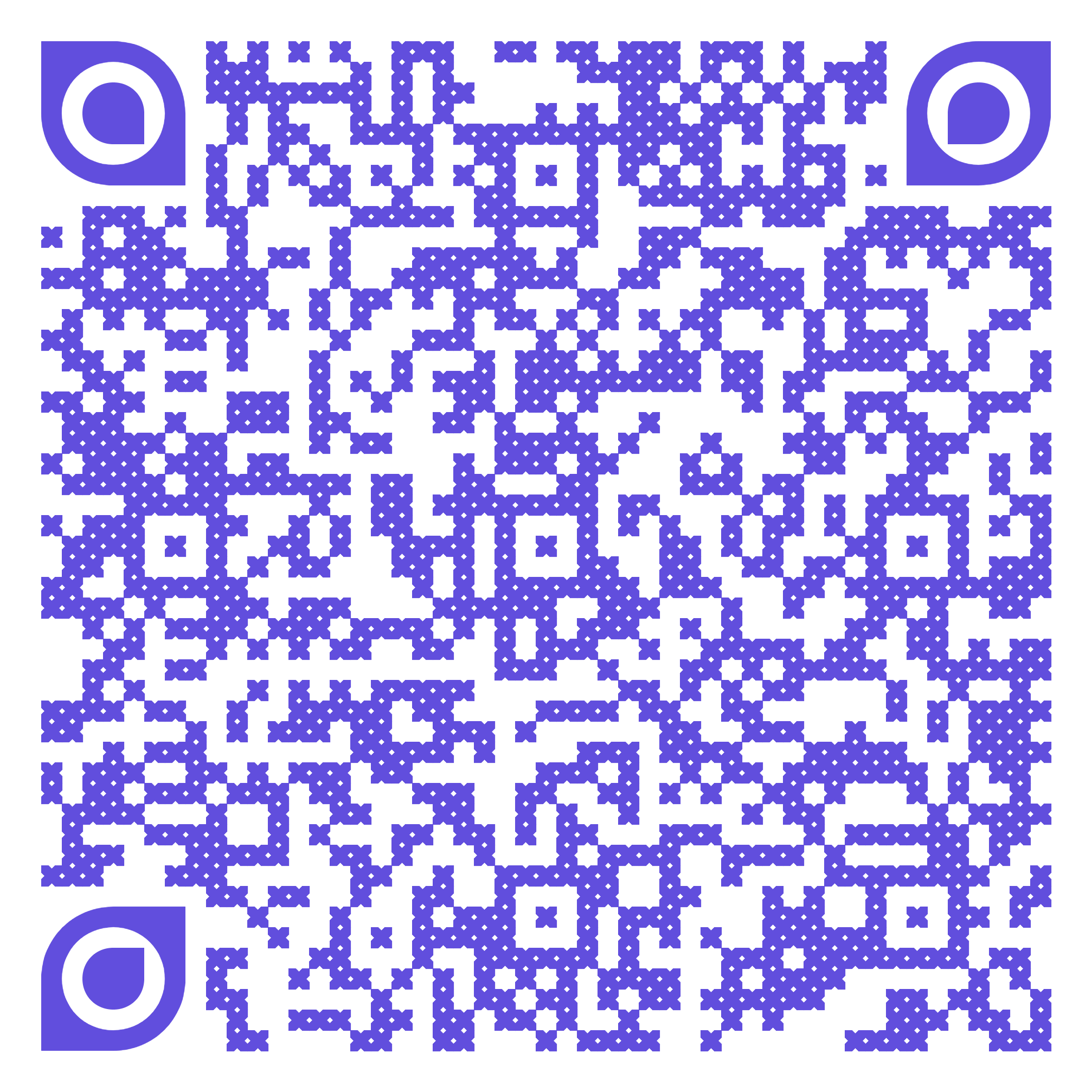 QR-код на переход на сайт «Навигатор» (Академия Игры)
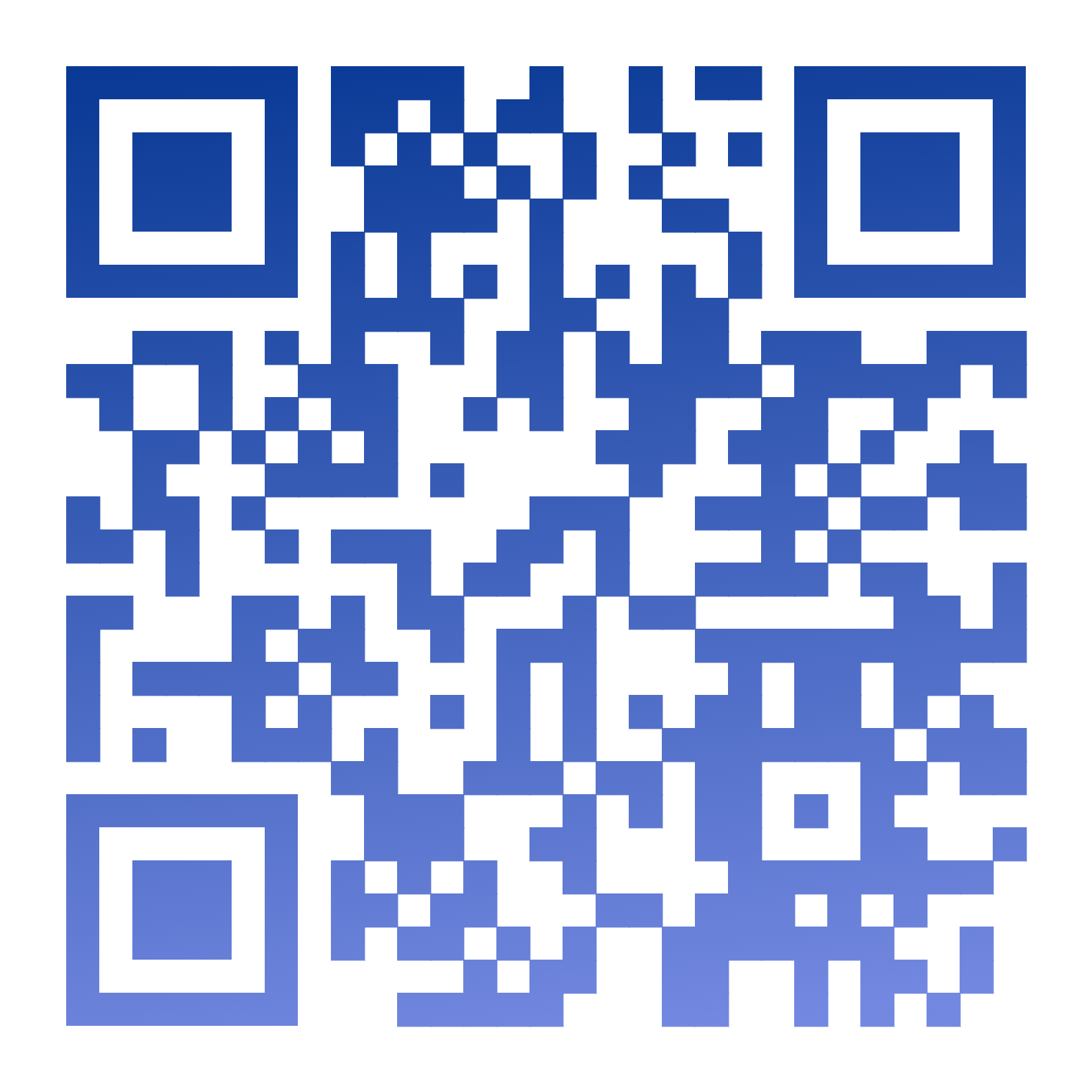 QR-код на переход в группу «Волонтёрские инициативы»
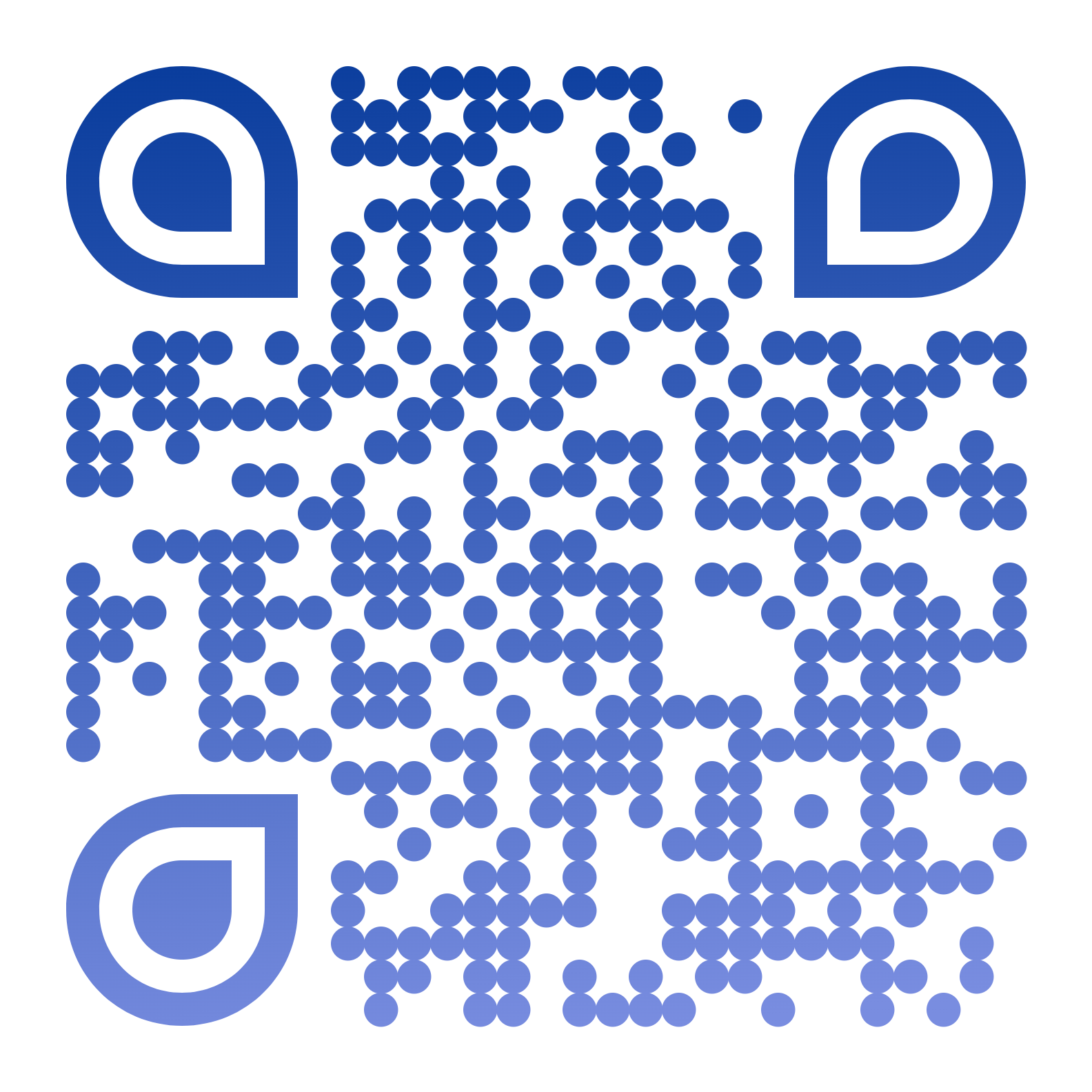 QR-код на переход в группу 
«Дом детского творчества | ЖД округ»
«Волонтёрские Инициативы»
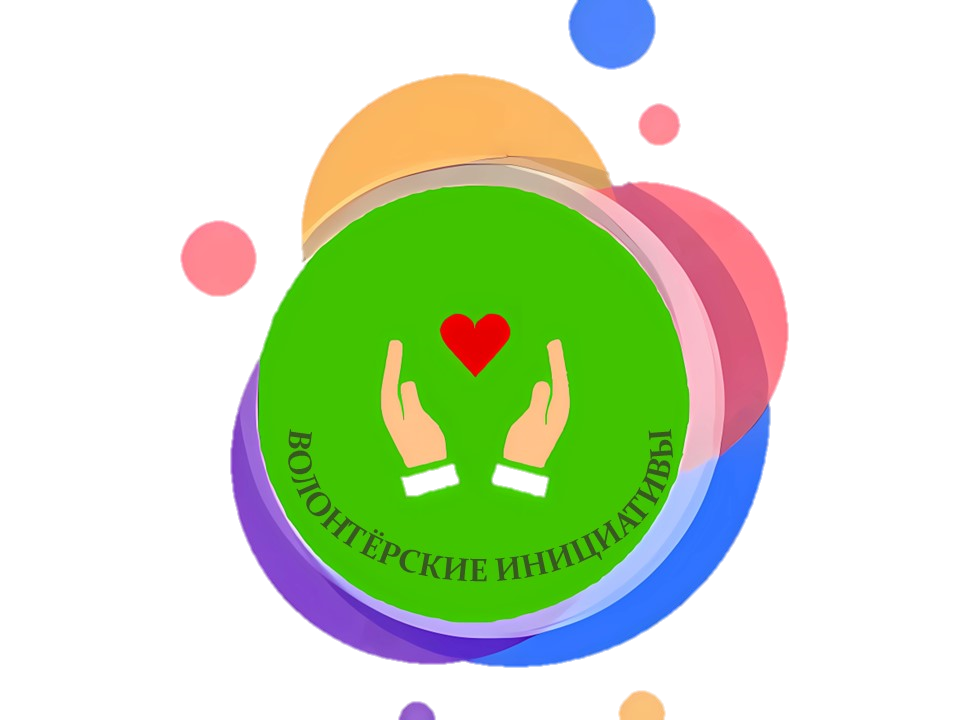 Интересно, весело, полезно!
Спасибо за внимание!